WINCHESTER CATHEDRAL – BLENHEIM PALACE
These slides are from the estate of Paul Berthelot who found the English culture and architecture intriguing. He acquired these images while stationed in England serving in the US Air Force.
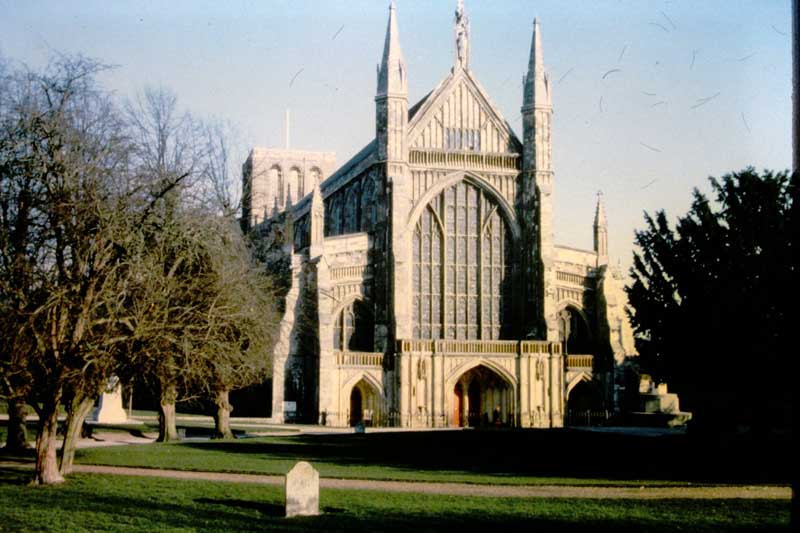 WINCHESTER CATHEDRAL – The West Front- perpendicular Gothic XIVth century (Bp Edington)
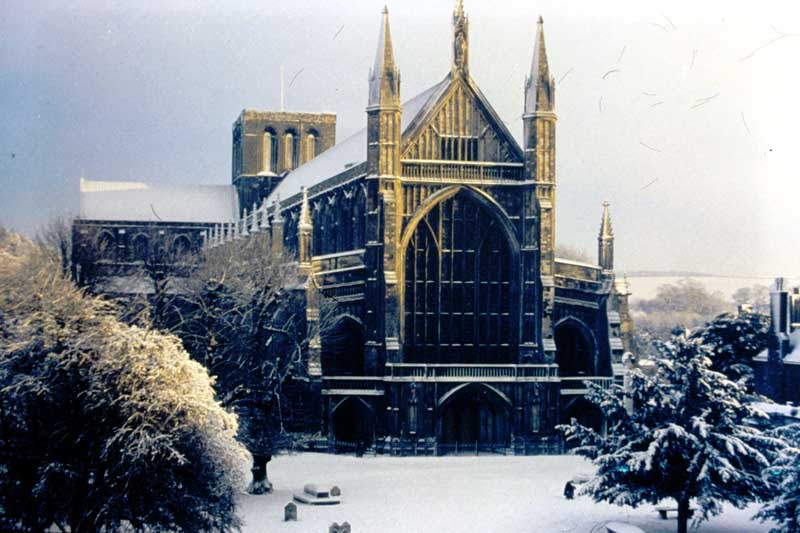 WINCHESTER CATHEDRAL – The West Front, A Christmas setting.
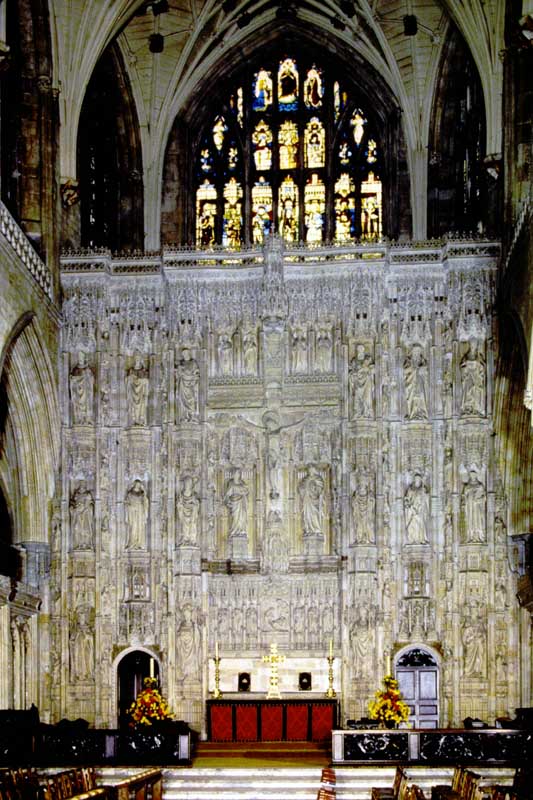 WINCHESTER CATHEDRAL – High Alter & Great Screen – XVth century (Cardinal Beaufort). Statues designed or restored XIXth century.
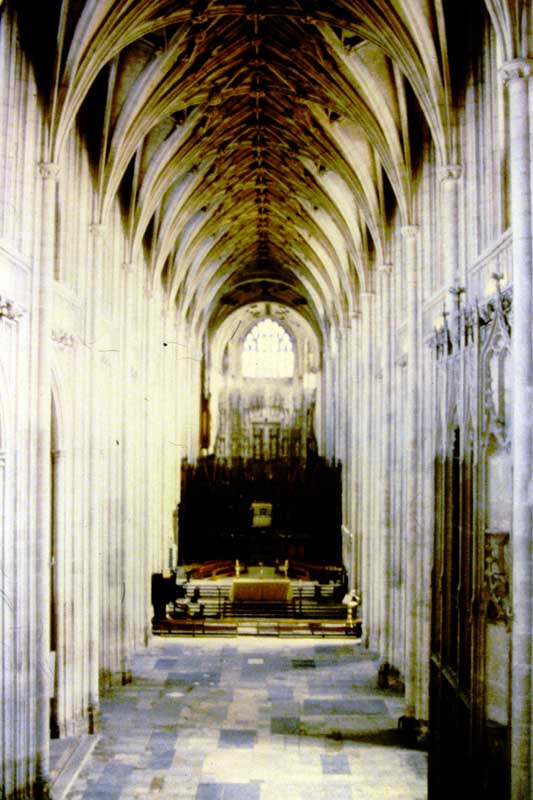 WINCHESTER CATHEDRAL – Nave – Perpendicular Gothic XIVth century (Bps Edington & Wm of Wykeham). Wooden Choir Screen designed by Gilbert Scott 1873.
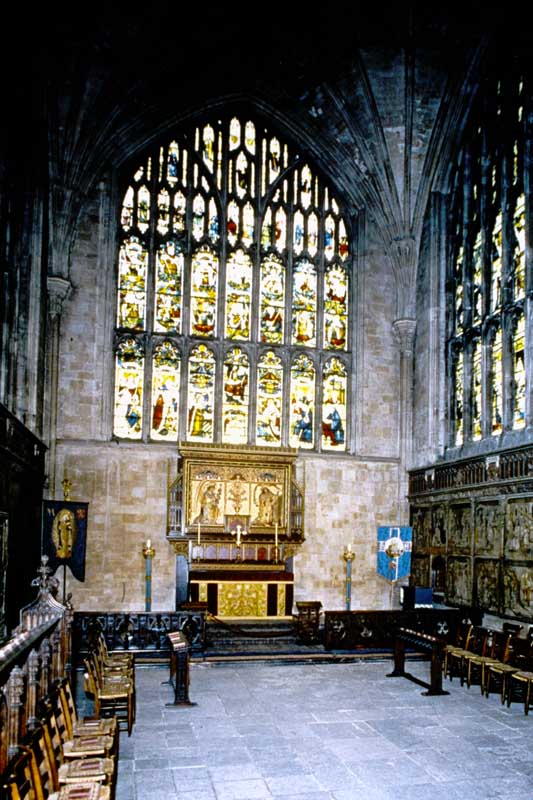 WINCHESTER CATHEDRAL – Lady Chapel c.1200 (Bp de Lucy). Windows late XVth century; glass by C. E. Kempe 1900.
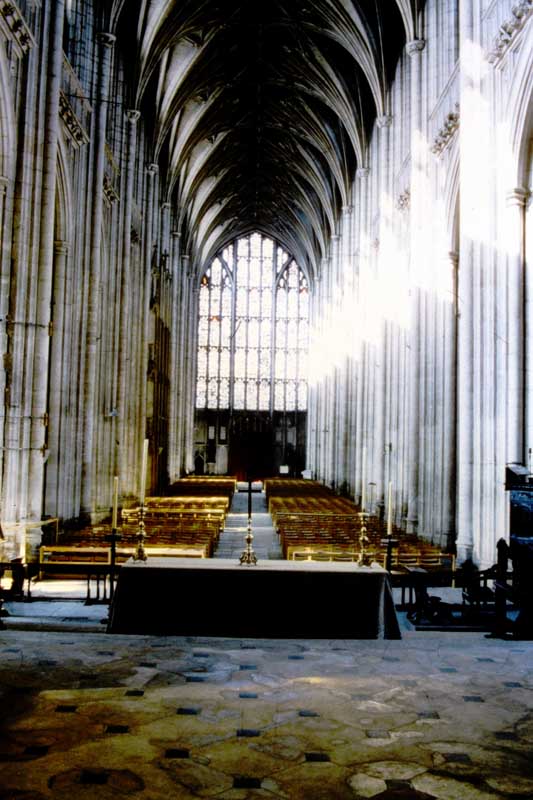 WINCHESTER CATHEDRAL –The Nave (XIVth Century) and lierne vaulted roof, looking westward.
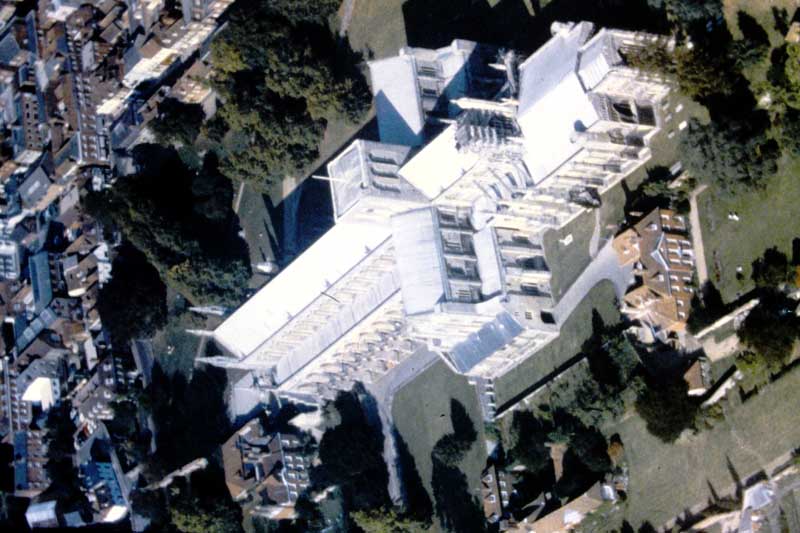 WINCHESTER CATHEDRAL – Cathedral from the air. At 556ft. It is the longest in England.
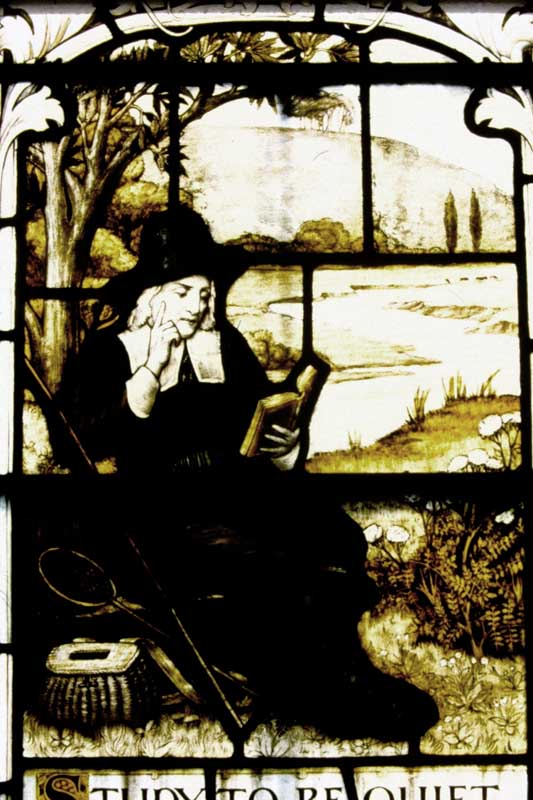 WINCHESTER CATHEDRAL – Sir Isaac Walton – window in Silkstede Chapel, In which Walton is buried. Background: River Itchen with St. Catherine’s Hill.
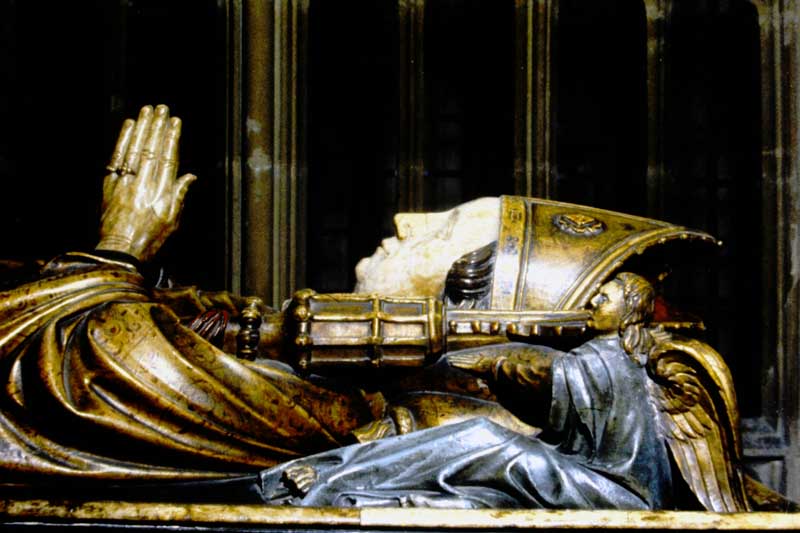 WINCHESTER CATHEDRAL – Bishop William of Wykeham, builder of the Gothic Nave and founder of the Winchester College, 1382.
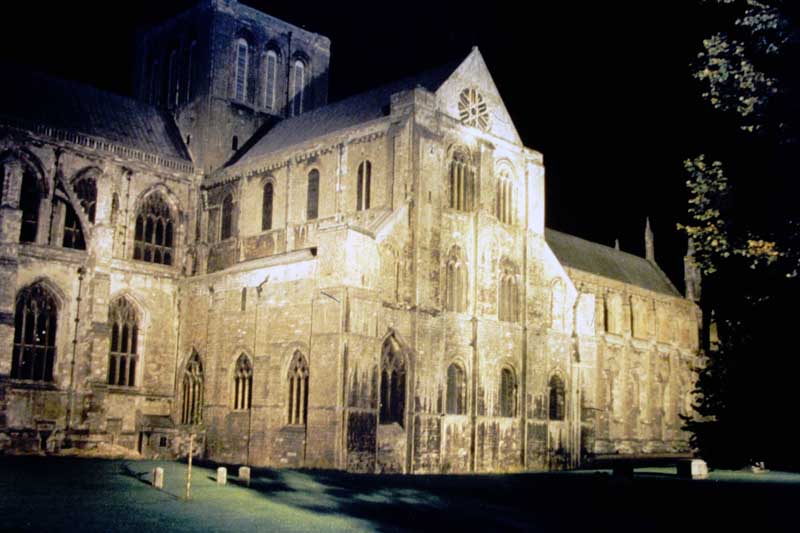 WINCHESTER CATHEDRAL – The floodlit Cathedral, showing the XIth century North transept and the tower (1120).
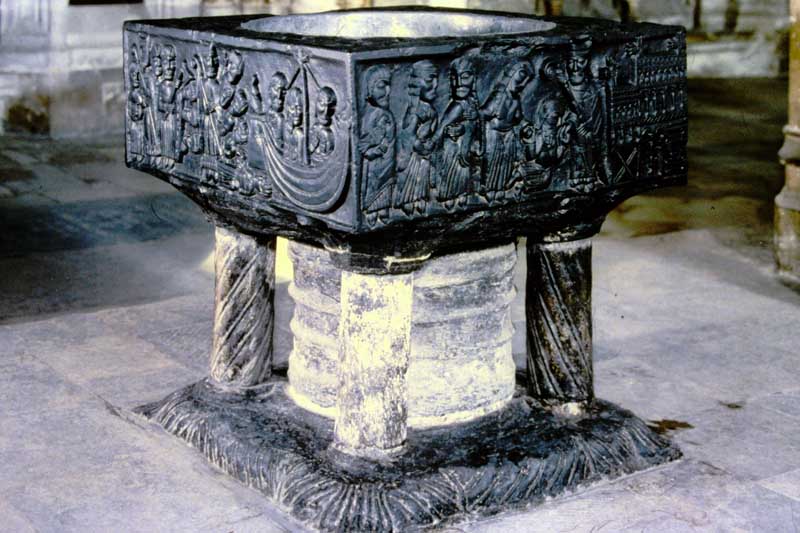 WINCHESTER CATHEDRAL – The XIIth century carved Tournal marble font, where Henry III was baptized.
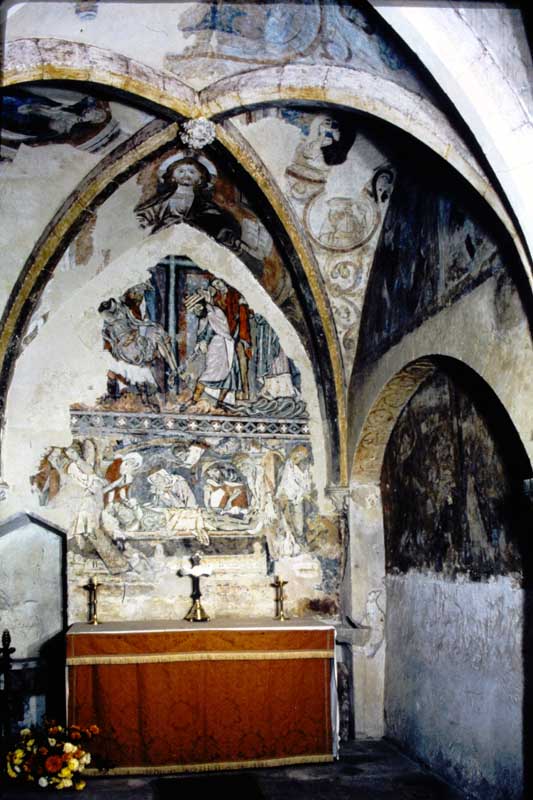 WINCHESTER CATHEDRAL  - Holy Sepulcher Chapel (XIIth century) with contemporary wall painting of the Deposition of Christ.
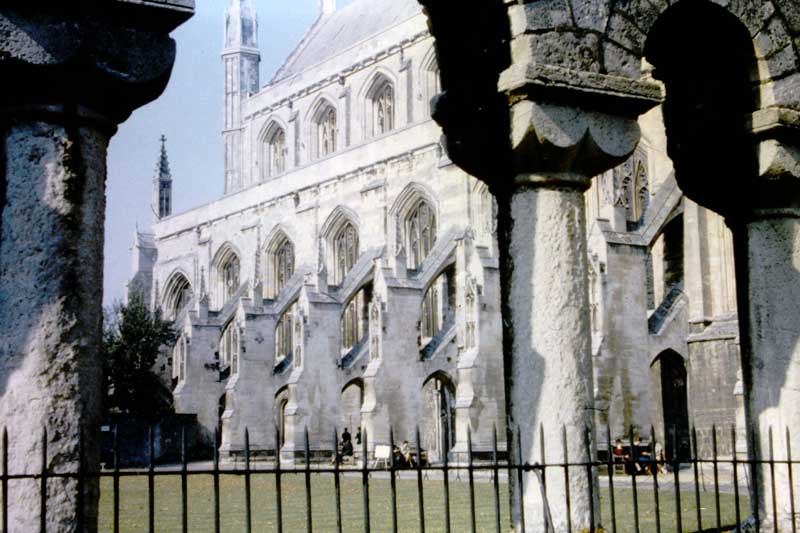 WINCHESTER CATHEDRAL – Site of Cloisters, and buttresses built to preserve the Cathedral 1906-12.
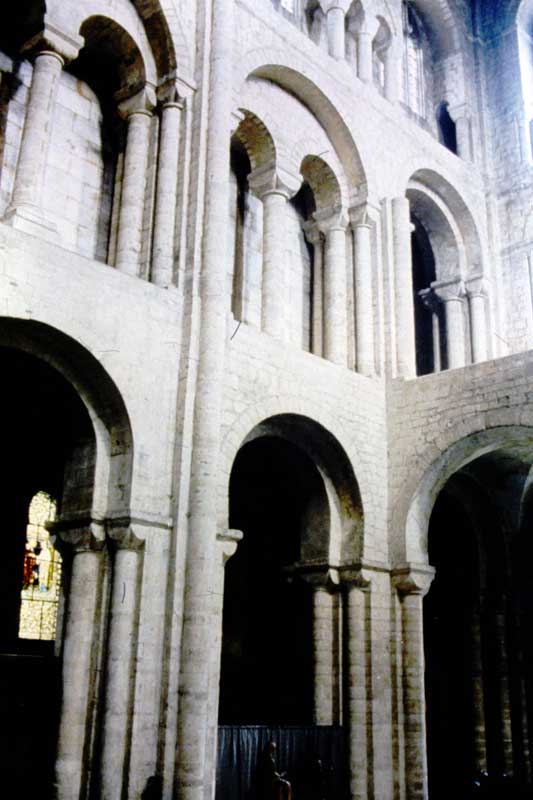 WINCHESTER CATHEDRAL – Norman North transept, through which pilgrims passed to the shrine of St. Swithun.
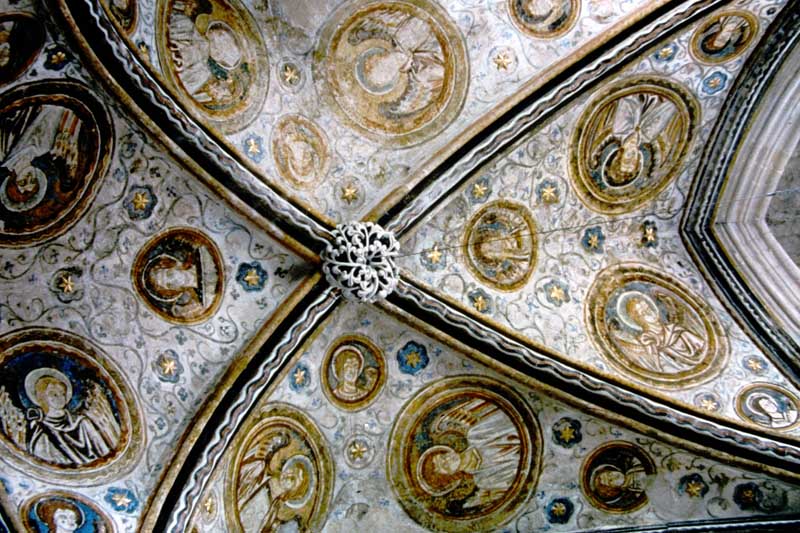 WINCHESTER CATHEDRAL – Guardian Angels chapel (XIII c.) Early ribbed vaulting, with angels looking down from starry ceiling.
The next 12 slides are duplicates from other slide boxes and they are shown here as they were found in the box. I suspect they were special event slides duplicated for some unknown purpose
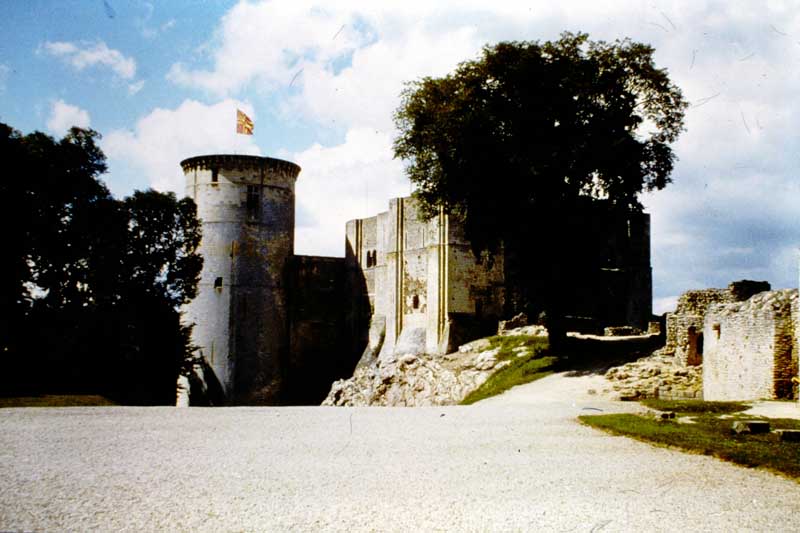 1. Doomsday Exhibit
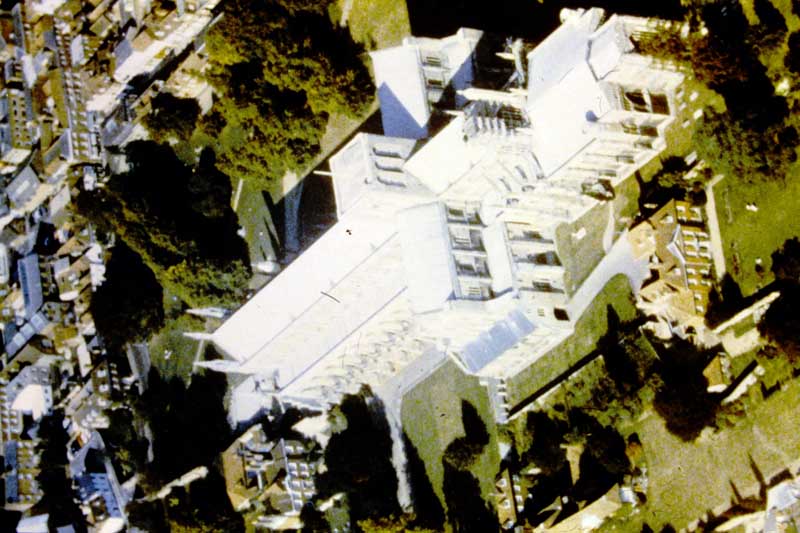 2. Doomsday Exhibit
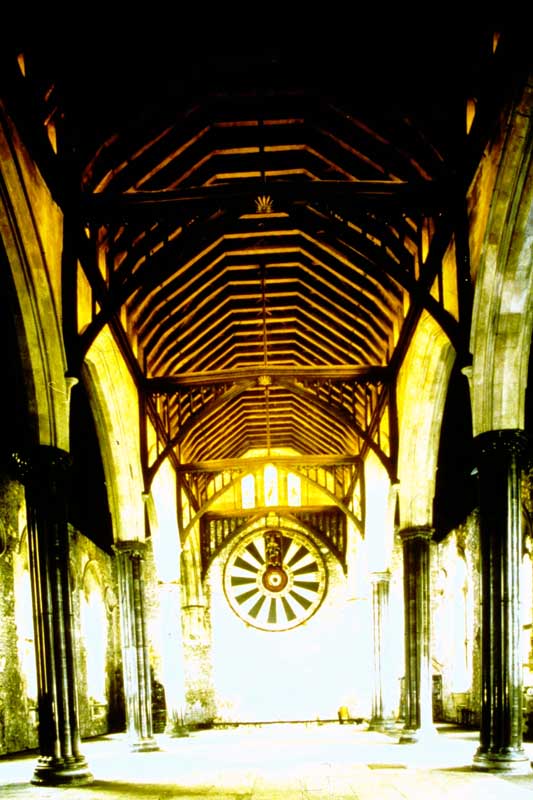 3. Doomsday Exhibit
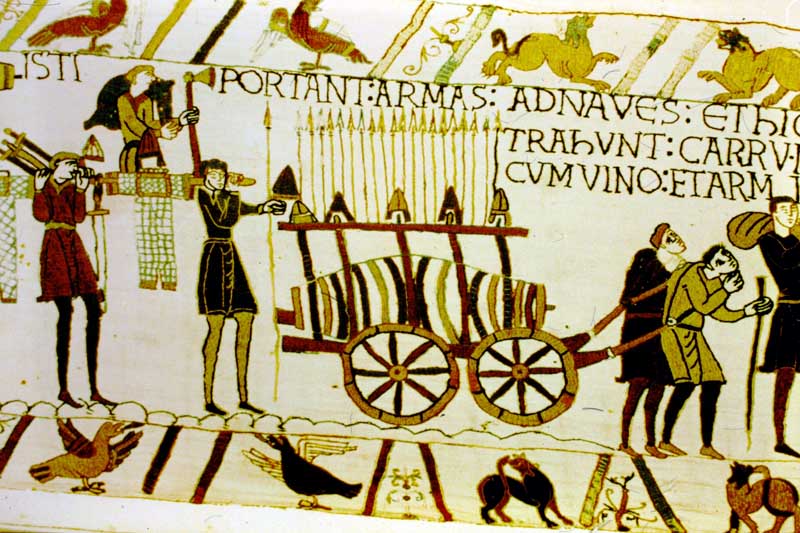 4. Doomsday Exhibit
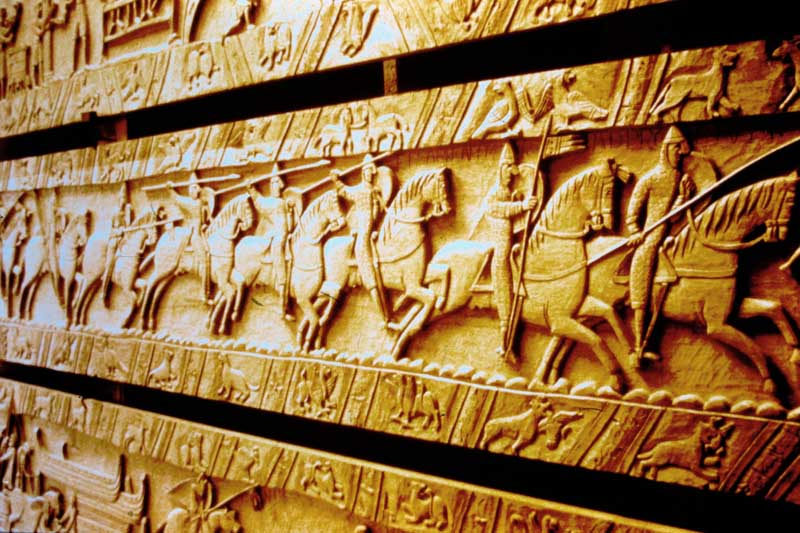 5. Doomsday Exhibit
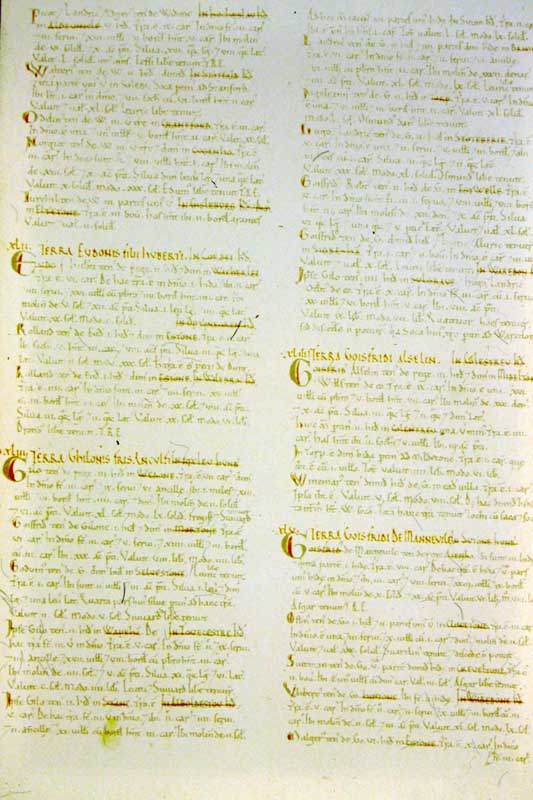 6. Doomsday Exhibit
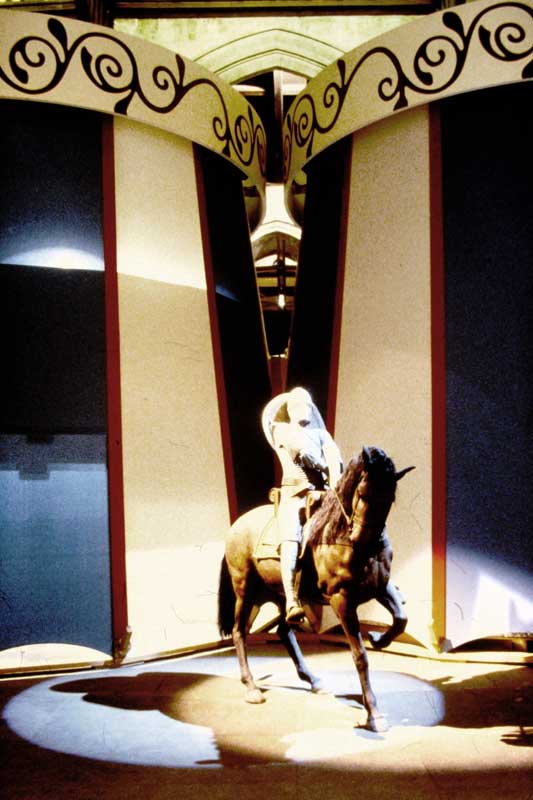 7. Doomsday Exhibit
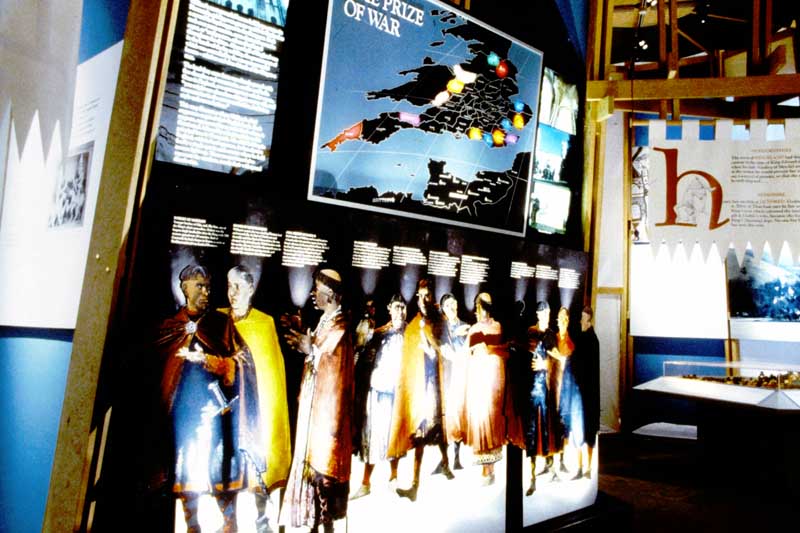 8. Doomsday Exhibit
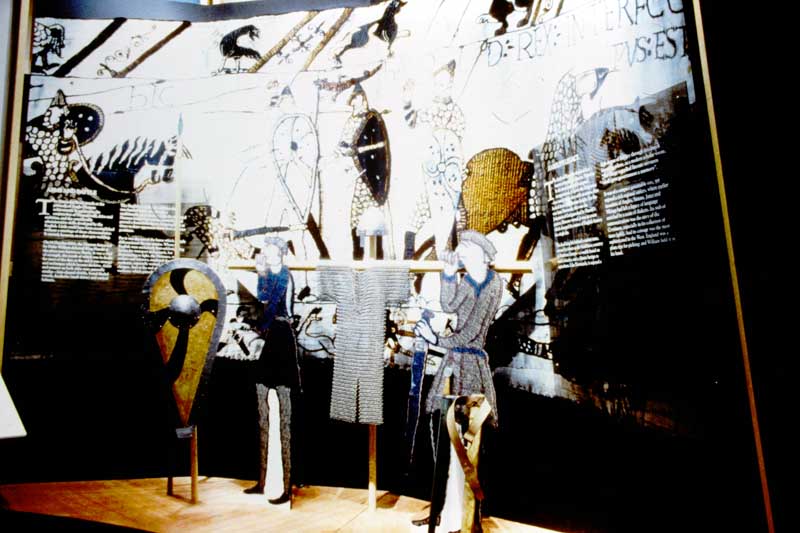 9. Doomsday Exhibit
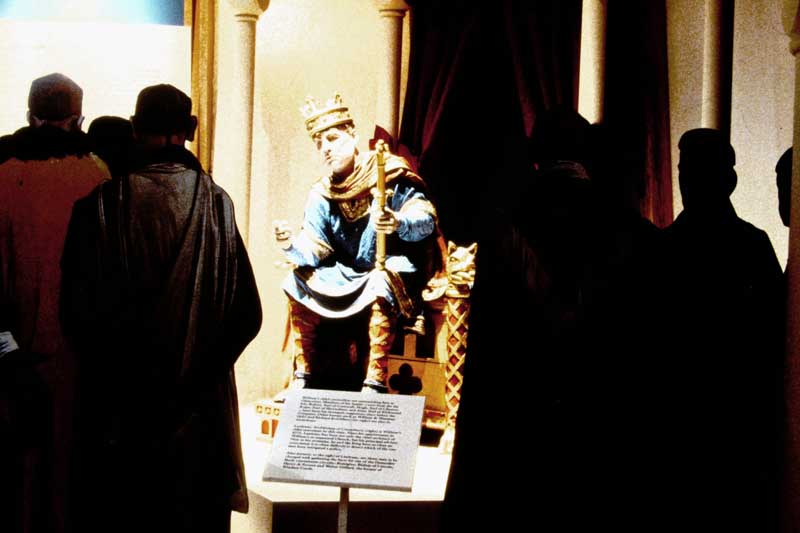 10. Doomsday Exhibit
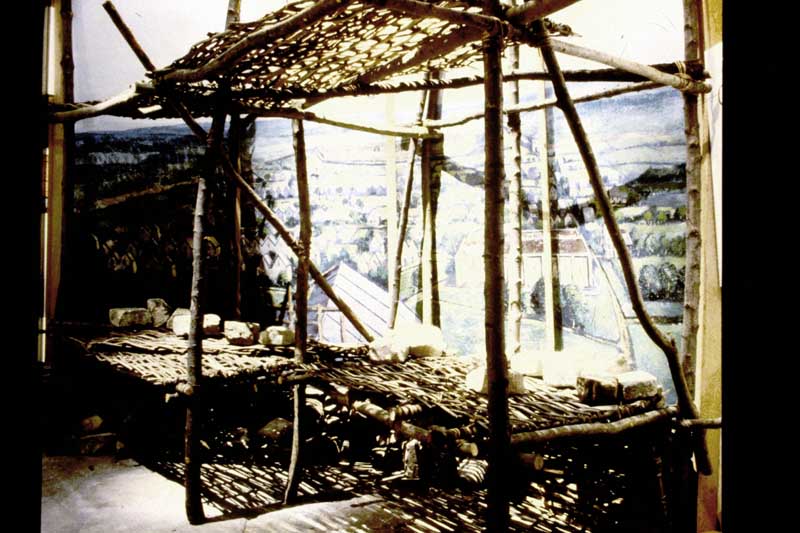 11. Doomsday Exhibit
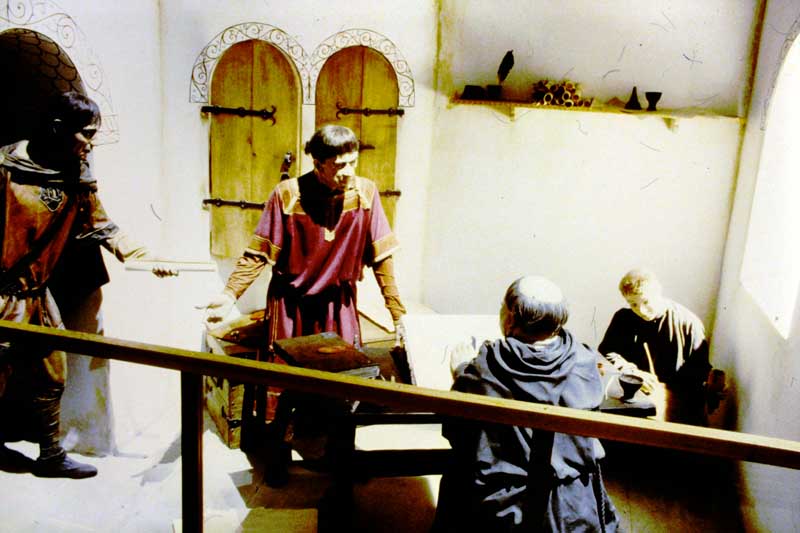 12. Doomsday Exhibit
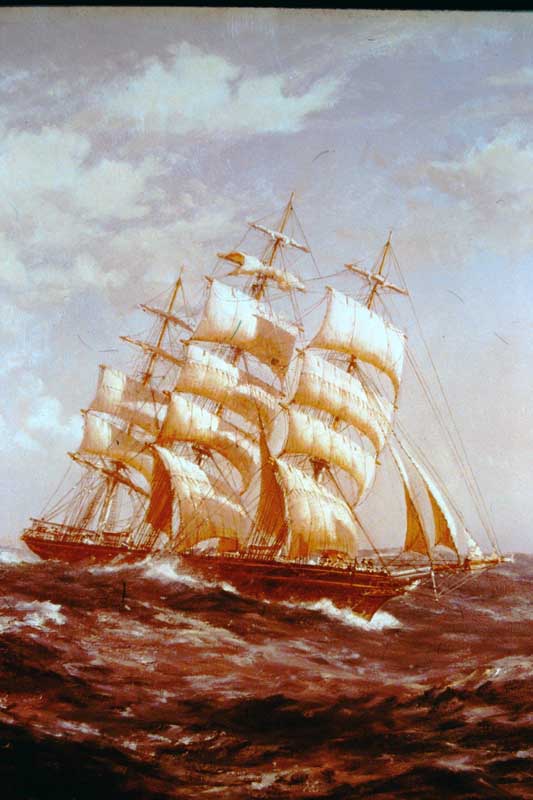 1. The CUTTY SARK – Running her easting down by John Alicot
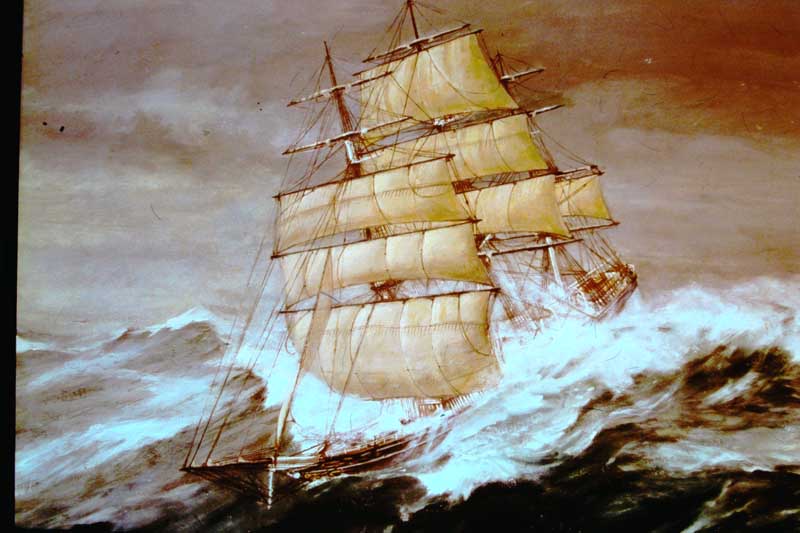 2. The CUTTY SARK – The Great Wave of 28 June 1891 by Donald Swan.
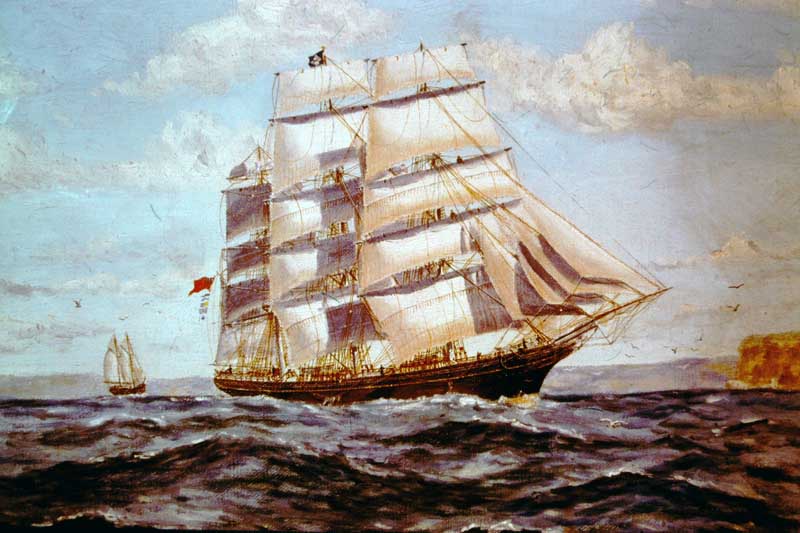 The CUTTY SARK  - As a Wool Clipper off Sidney Heads by J G McCredie
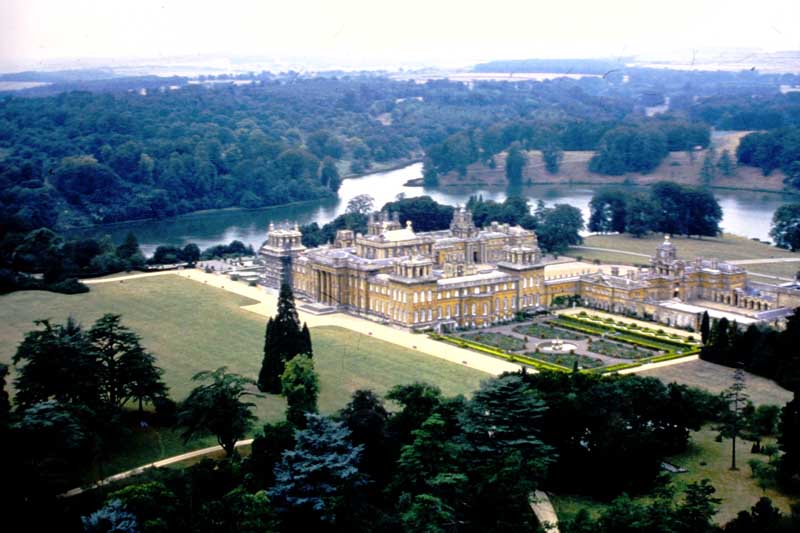 Blenheim Palace from the East
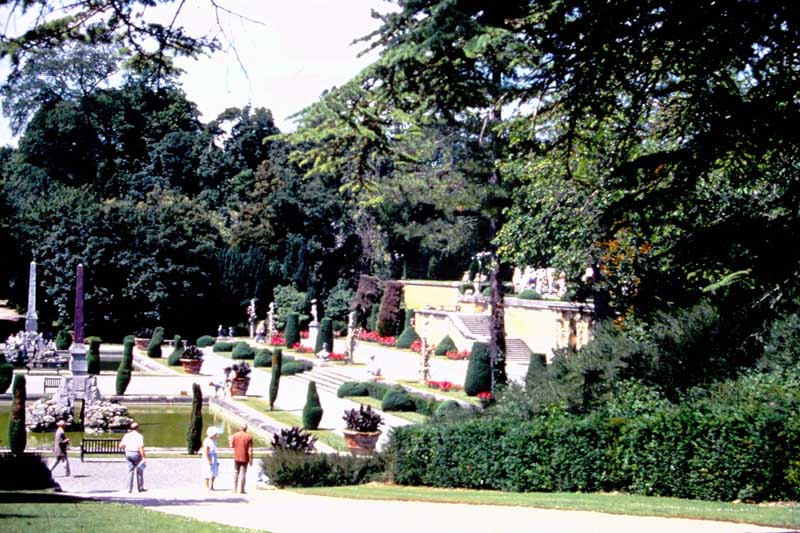 Blenheim Palace Lower Water Terrace
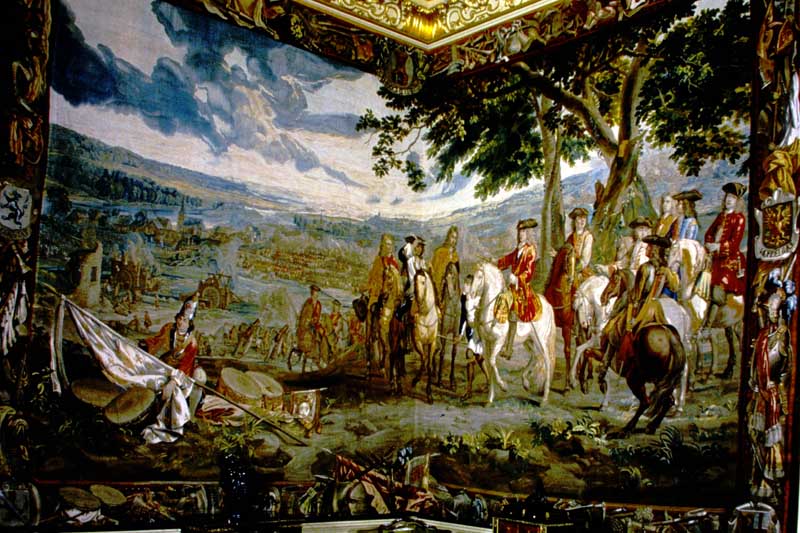 The Blenheim Tapestry
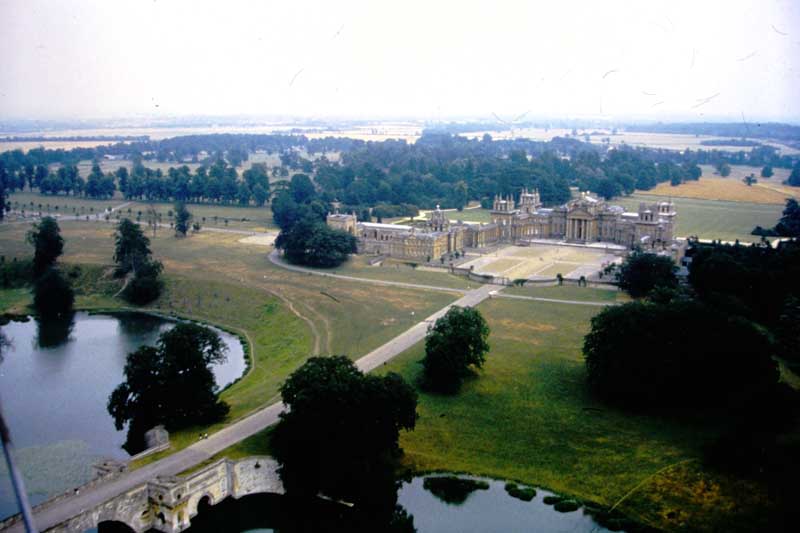 Blenheim Palace – North Front
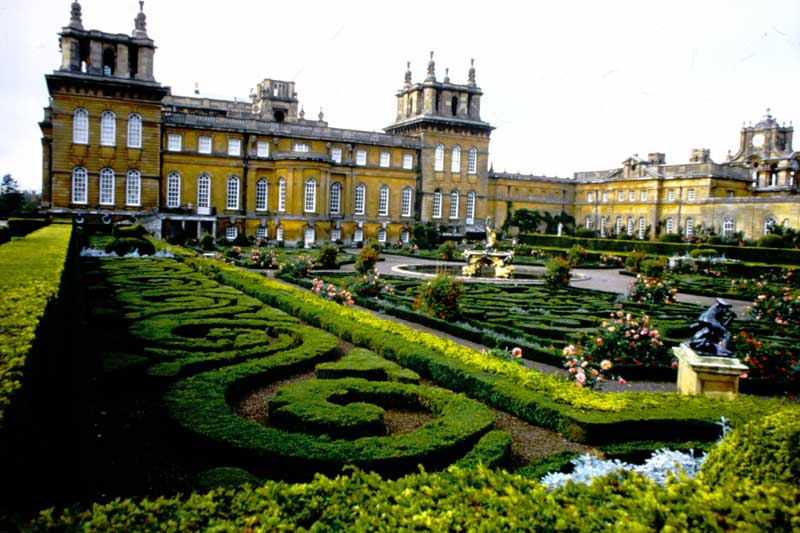 Blenheim Palace – Italian Gardens
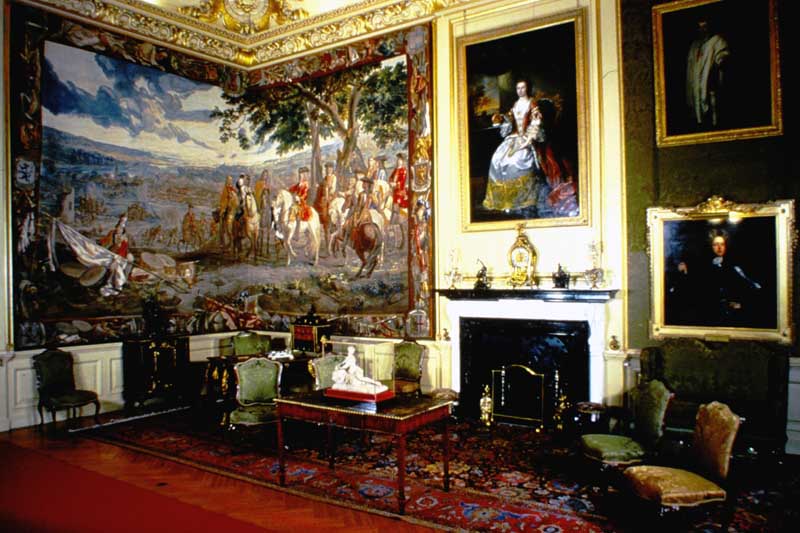 Blenheim Palace – Green Writing Room
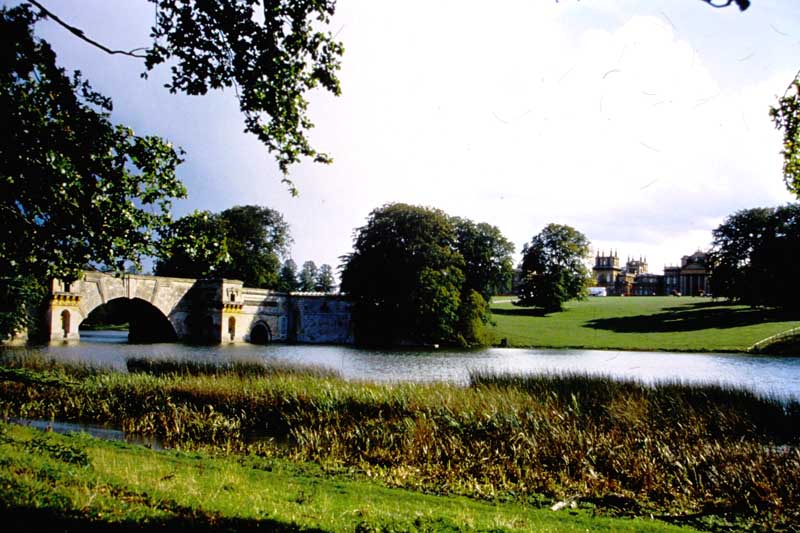 Blenheim Palace – Grand Bridge and Lake
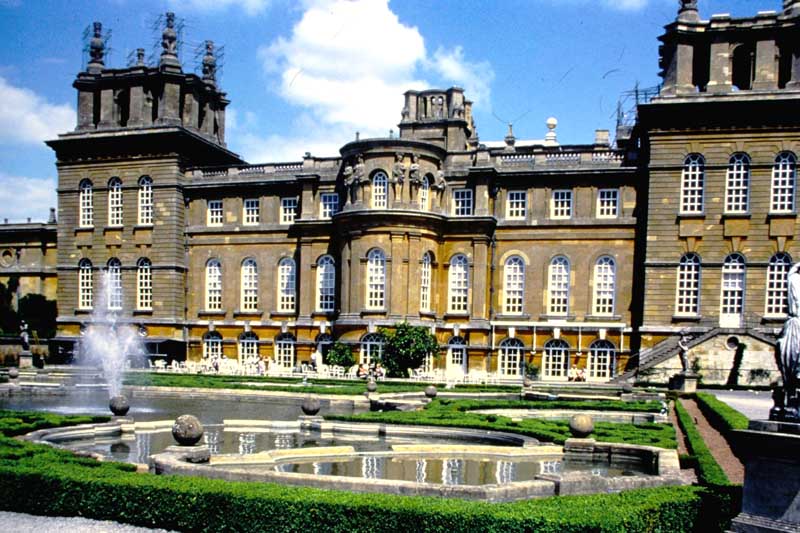 Blenheim Palace – French Water Gardens
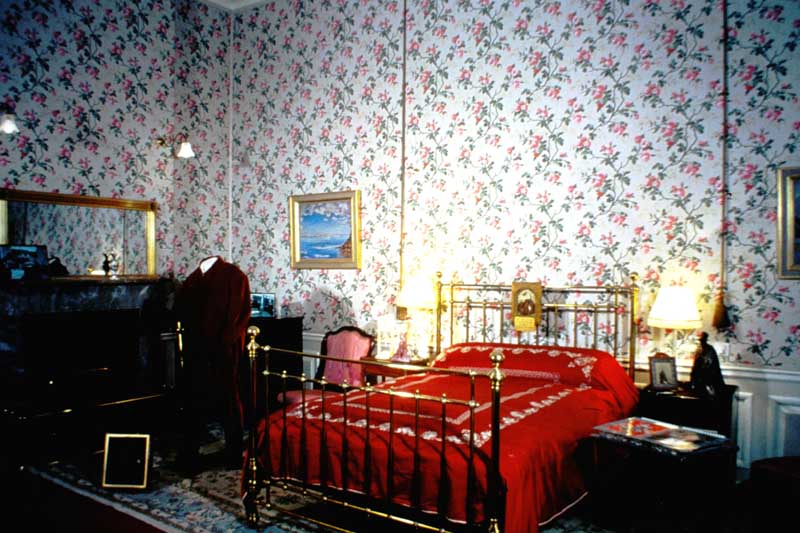 Blenheim Palace – Sir Winston Churchill's Birth Room.
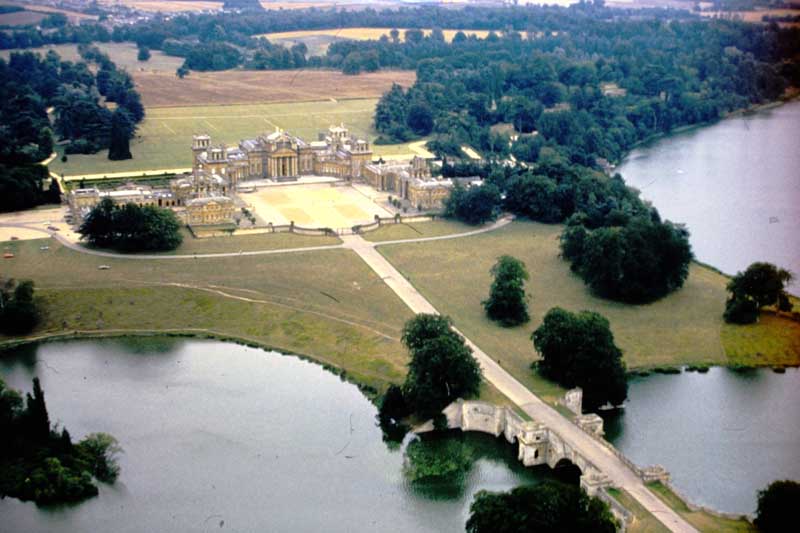 Blenheim Palace – North Front
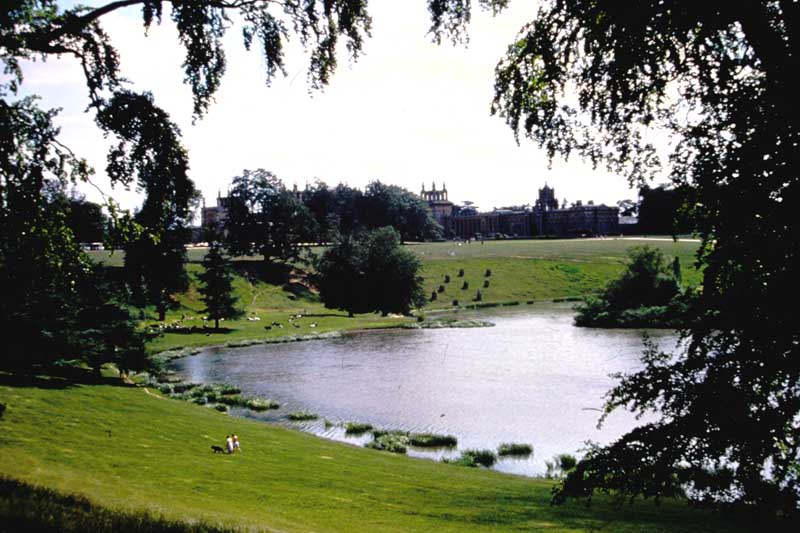 Blenheim Palace – Lake and Palace
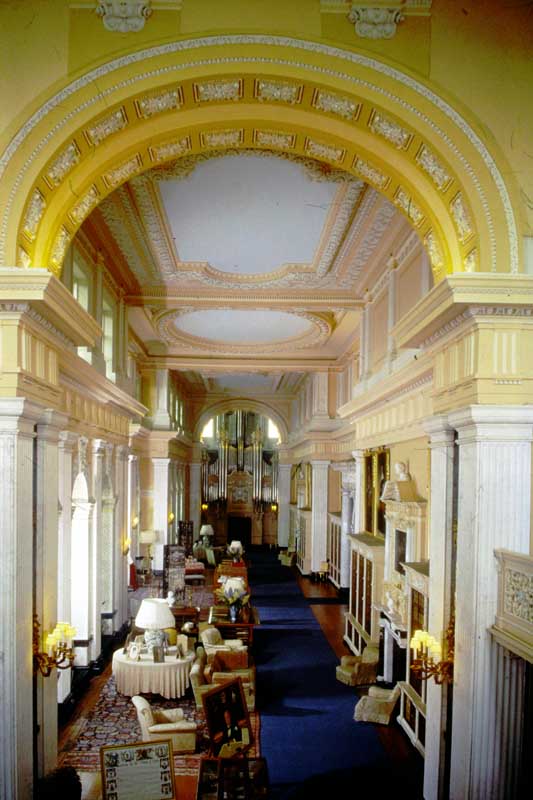 Blenheim Palace – The Long Library
End of Box 6